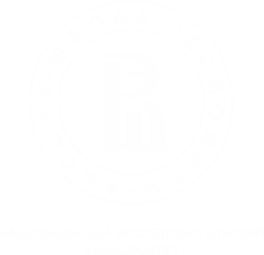 Факторы устойчивого развития и их влияние на стратегическую эффективность фирмы
Нижний Новгород, 2019
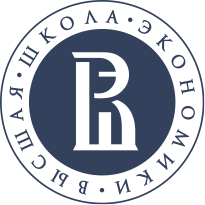 НИУ ВШЭ – Нижний Новгород
Актуальность
Изучение устойчивого   развития в рамках фирмы началось относительно недавно
В последние годы популярность данной тематики существенно растет
[Speaker Notes: Эффективность компании чаще всего принято рассматривать в рамках финансового-экономических показателей. В то же время все большее число исследователей указывают на необходимость учета нефинансовых индикаторов. Проблема взаимосвязи применения стратегии устойчивого развития и эффективности компании не столь широко рассмотрена в научной литературе, чем, например, анализ структуры капитала, корпоративного управления и другое. В большей степени это связано с относительной «новизной» данной темы. Анализу корпоративной социальной ответственности экономисты стали уделять внимание лишь с 90-ых гг. XX века. 
Тем не менее сегодня повышается актуальность и научный потенциал данного направления исследования.
Это можно подтвердить с помощью анализа научных публикаций в наиболее известных экономических журналах за последние 10 лет. На рисунке продемонстрировано количество цитирований работ, посвященных устойчивому развитию, опубликованных в финансовых журналах 1 квартиля по состоянию на 2017 г. Данный показатель нормирован на процентное изменение числа цитирований общего количества работ в зависимости от года публикации исследования. Рисунок показывает, что актуальность работ, посвященных концепции устойчивого развития, становится все больше. Особенно эта тенденция заметна в 2017 и 2018 гг.]
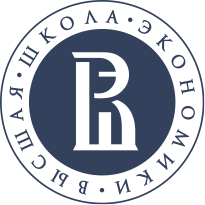 НИУ ВШЭ – Нижний Новгород
Цель и задачи
Цель – анализ подходов к изучению влияния применения фирмой концепции устойчивого развития на стратегическую эффективностью компании и подготовка методологической базы для эмпирического исследования указанной проблемы.
Задачи:
1) Определение сущности и элементов концепции устойчивого развития;
2) Изучение подходов к определению стратегической эффективности фирмы;
3) Анализ научных исследований, посвященных взаимосвязи применения стратегии устойчивого развития и эффективностью компании;
4) Выявление состава актуальных проблем дальнейшего развития исследований и попытка обоснования собственного подхода к их решению.
[Speaker Notes: Целью данной работы является анализ того, как в научной литературе уже исследуют влияние устойчивого развития на стратегическую эффективность компании и подготовить методологическую базу для собственного исследования. 
Для достижения поставленной цели необходимо выполнение задач, представленных на экране. 
Стоит отметить, что в рамках собственного исследования предполагается изучения влияния применения концепции устойчивого развития на эффективность компаний малого и среднего бизнеса в России, т.к. мною не было обнаружено работ на схожие темы.]
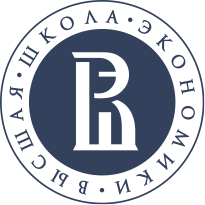 НИУ ВШЭ – Нижний Новгород
Концепция устойчивого развития
[Speaker Notes: Первоначальной задачей работы является определение сущности концепции устойчивого развития. Впервые понятие концепции устойчивого развития (англ. - Sustainable Development) появилось в конце 70-ых годов XX века и было связано с решением макроэкономических проблем, нежели вопросов отдельной компании . 
Внедрение парадигмы устойчивого развития в корпоративную культуру началось ближе к началу XXI века.
На сегодняшний день концепция устойчивого компании состоит из трех основных групп факторов: финансово-экономических, социально-экономических и экологических.
Первой составляющей стратегии устойчивого развития или стратегии корпоративной социальной ответственности (в англоязычных статьях указанные термины зачастую используются как синонимы) являются финансового-экономические факторы. Финансово-экономические факторы концепции устойчивого развития предполагают, что конкретная фирма должна формировать такую экономическую политику, в рамках которой она будет конкурентоспособной, а также иметь возможность к долгосрочному стратегическому росту.
Второй составляющей стратегии устойчивого развития являются так называемые социально-экономические факторы. Их учет в первую очередь направлен на развитие человеческого капитала и потенциала отдельно взятой личности. В рамках стратегии корпоративной социальной ответственности большое внимание уделяется работникам компании, которых предлагается рассматривать как субъект, развивающийся вместе с фирмой, а не только ресурс, помогающий лишь увеличивать благосостояние собственников. При применении концепции устойчивого развития считается, что кадровый потенциал позволяет существенно увеличить эффективность предприятия. В некоторой степени социально-экономическая составляющая концепции устойчивого развития отражает степень социальной защищенности сотрудников фирмы.
Третей составляющей концепции корпоративной социальной ответственности является экология. С данной точки зрения, формируя свою политику, фирма должна учитывать какое влияние ее деятельность окажет на окружающую среду. В рамках стратегии устойчивого развития важно, чтобы процесс производства конкретной компании не нарушал целостность биологических систем и их жизнеспособность.]
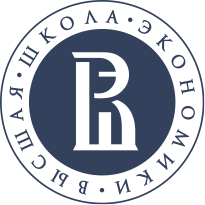 НИУ ВШЭ – Нижний Новгород
Стратегическая эффективность
Стратегическая эффективность - способность компании достигать поставленных целей в долгосрочной перспективе и быть устойчивой к изменениям внешних условий (Chakravarthy, 1986, Miles, 1982, Miles and Snow, 1978 и др.).
[Speaker Notes: В экономической литературе существует различные подходы к измерению стратегической эффективности компании, и на данный момент не определен единый общепризнанный стандарт. В ряде работ, посвященных данной тематике, представлены разные определения понятия «стратегической эффективности». На их основе их было сформулировано определение, под которым будет пониматься «стратегическая эффективность» в дальнейшем в данной работе. Оно представлено на слайде. 
После формулировки понятия стратегической эффективности встает вопрос о количественной аппроксимации и методах ее оценки. На протяжении нескольких последних десятилетий экономисты использовали различные показатели, характеризующие стратегическую эффективность фирмы. Они представлены в таблице на слайде. Тем не менее, все из них обладают некоторыми недостатками. Например, Q-Тобина подходит только для анализа крупных корпораций, имеющих котировки на бирже.]
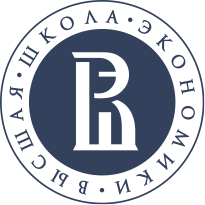 НИУ ВШЭ – Нижний Новгород
Стратегическая эффективность. Оценка
[Speaker Notes: По этой причине в данной работе, я предлагаю иной показатель, которой можно использовать в качестве характеристики стратегической эффективности. Это – отношение денежного потока к средневзвешенной стоимости капитала. Указанный показатель используют для определения стоимости фирмы. 
По моему мнению стоимость фирмы в лучшей степени отражает стратегическую эффективность компании, т.к. это именно та величина, которую могут получить собственники от своей фирмы. Более того, данный показатель можно рассчитать для малых и средних предприятий. Естественно, отношение FCF к WACC не лишено недостатков. Например, при расчете бета-коэффициента, который необходим для расчета стоимости собственных средств, используются данные по крупным компаниям, имеющим котировки на бирже, а модель CAPM в теории может применяться лишь на совершенно эффективных рынках. Однако с учетом ограниченности информации по малым и средним компаниям данный подход является наиболее подходящим для определения эффективности деятельности компании.]
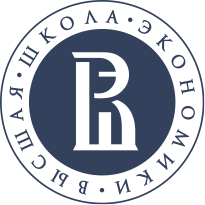 НИУ ВШЭ – Нижний Новгород
Научные подходы к изучению темы
[Speaker Notes: После определения понятий устойчивого развития и стратегической эффективности необходимо изучить, какие подходы в научной литературе имеются для изучения влияния данных факторов друг на друга. Это поможет сформировать методологическую основу для собственного исследования.
В рамках изучения литературы мною были отобраны три основных вопроса, которые возникают у исследователей. 
1 – направление влияния. Наверное, это один из основных вопросов. Применение стратегии устойчивого развития – это дополнительные издержки для предприятия (например, на программу переподготовки персонала). В этой логике следование фирмой концепции КСО негативно влияет на эффективность. Это исходит из логики работы (Friedman, 1962), который указывал, что дополнительные издержки отрицательно влияют на компанию. В то же время большинство эмпирических работ доказывают положительную взаимосвязь КСО и эффективности фирмы. Это связано с тем, что ориентация на социальную защищенность работников увеличивает производительность труда, а ориентация на поддержание экологии увеличивает лояльность клиентов и инвесторов. Также нельзя не учитывать, что между устойчивым развитием и стратегической эффективностью нет взаимосвязи. Это подтверждается на ряде эмпирических работ, например, в  (Garcia-Castro, Arino, Canela, 2009).
2 –первоочередность. Данный вопрос был особенно актуален в ранних работах (в конце 90-ых). В самых первых исследованиях у экономистов возникал вопрос: устойчивое развитие влияет на стратегическую эффективность или наоборот (Waddock, Graves, 1997). В основном данная проблема возникала из-за проблем с эконометрическим анализом. В дальнейшем большинство авторов стали использовать инструментальные переменные и проводить тесты Хаусмана для исключения вероятности эндогенности. 
3 – большинство эмпирических исследований на указанную тему были основаны на американских данных. В то же время возникает вопрос, какого взаимосвязь на развивающихся рынках? В ряде работ проводились такие исследования: например, на примере индийских и иранских фирм.]
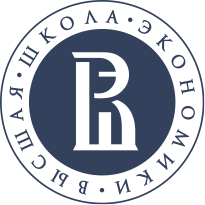 НИУ ВШЭ – Нижний Новгород
Данные в научных работах
Соответствие определенным стандартам
Репутация
Наличие профсоюза
Наличие кодекса корпоративной этики
Специализированные рейтинги
Доля рынка
Доля женщин в совете директоров
KLD-индекс
Размер фирмы
Вид экономической деятельности
Уровень риска
Темп прироста затрат на развитие персонала
Доля затрат на НИОКР
Доля затрат на рекламу
Количество новых продуктов на рынке
[Speaker Notes: Немаловажным является анализ того, какие переменные используются в имеющихся работах. Как можно увидеть из указанной таблицы исследователи используют обширный перечень переменных, характеризующих применение компанией концепции устойчивого развития. В то же время стратегическую эффективность аппроксимируют через довольно меньшее число показателей.]
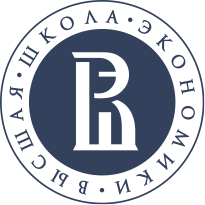 НИУ ВШЭ – Нижний Новгород
Методологическая основа
Гипотеза: применение компанией концепции устойчивого развития положительно влияет на стратегическую эффективность фирмы
Изменение количества работников
доля числа женщин в СД
наличие профсоюзов
доля сотрудников в совокупном капитале компаний
количество нарушений трудового законодательства
доля лиц с профильным высшим образованием в СД
наличие в миссии компании пунктов
количество нарушений экологического законодательства
направленных на минимизацию вредного воздействия на окружающую среду
доля рынка
коэффициент автономии
темп роста выручки
запасы/активы
срок оборачиваемости ДЗ и КЗ.
[Speaker Notes: На основе анализа имеющихся работ можно сформировать методологическую основу для собственного исследования. 
Большинство работ подтверждают, что именно стратегия устойчивого развития влияет на стратегическую эффективность, и что эта связь – положительная. Именно данная гипотеза будет тестироваться. 
Второй важной составляющей являются зависимая переменная и детерминанты. В качестве зависимой переменной будет использоваться стратегическая эффективность компании, расчет которой был описан несколько ранее.
Детерминанты отобраны на основе тех, которые использовались в научных работах, а также исходя из собственных предположений. Все они представлены на слайде. Стоит отметить, что проверка наличия влияния стратегии корпоративной социальной ответственности на финансовую эффективность будет проведена с помощью эконометрического анализа. Преимущество будет отдано панельной регрессии с фиксированными эффектами. В качестве основного источника информации используется база данных «Спарк», с помощью которой подобрана информация по средним и малым предприятиям (с размером выручки до 2 млрд руб.) пищевой и химической отраслей за наиболее доступный период времени. Выбор компаний из указанных выше видов деятельности обусловлен их наибольшим влиянием на окружающую среду, что является одной из частей стратегии устойчивого развития.]
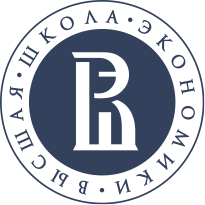 НИУ ВШЭ – Нижний Новгород
Сбор данных
[Speaker Notes: На данный момент процесс сбора данных для собственного исследования уже начат. Из базы данных «СПАРК» мною выгружены некоторое количество данных по компаниям, соответствующим критериям, указанных мною ранее. Всего в выборку попали 203 предприятия, но данной число еще может измениться. Во многом это связано с тем, будут ли у анализируемых компаний годовые отчеты, из которых можно найти необходимую информацию. В дальнейшем предполагается, что сбор информации будет осуществляться преимущественно вручную.]
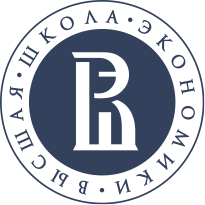 НИУ ВШЭ – Нижний Новгород
Итоги работы
Определение сущности концепции устойчивого развития
Изучение подходов к определению стратегической эффективности фирмы
Анализ научных исследований, посвященных взаимосвязи применения стратегии устойчивого развития и эффективностью компании
Выявление состава актуальных проблем дальнейшего развития исследований
[Speaker Notes: По итогам работы можно заключить, что поставленная цель была достигнута. Были определены и рассмотрены понятия устойчивого развития и стратегическая эффективность в рамках фирмы. На основе анализа имеющихся научных работ были выявлены основные направления и подготовлена методологическая основа для дальнейшего исследования.]
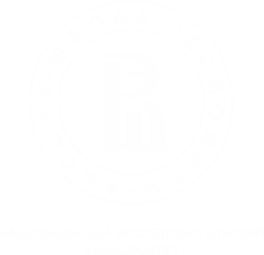 https://nnov.hse.ru
Адрес: г. Нижний Новгород, ул. Б. Печерская, 25/12